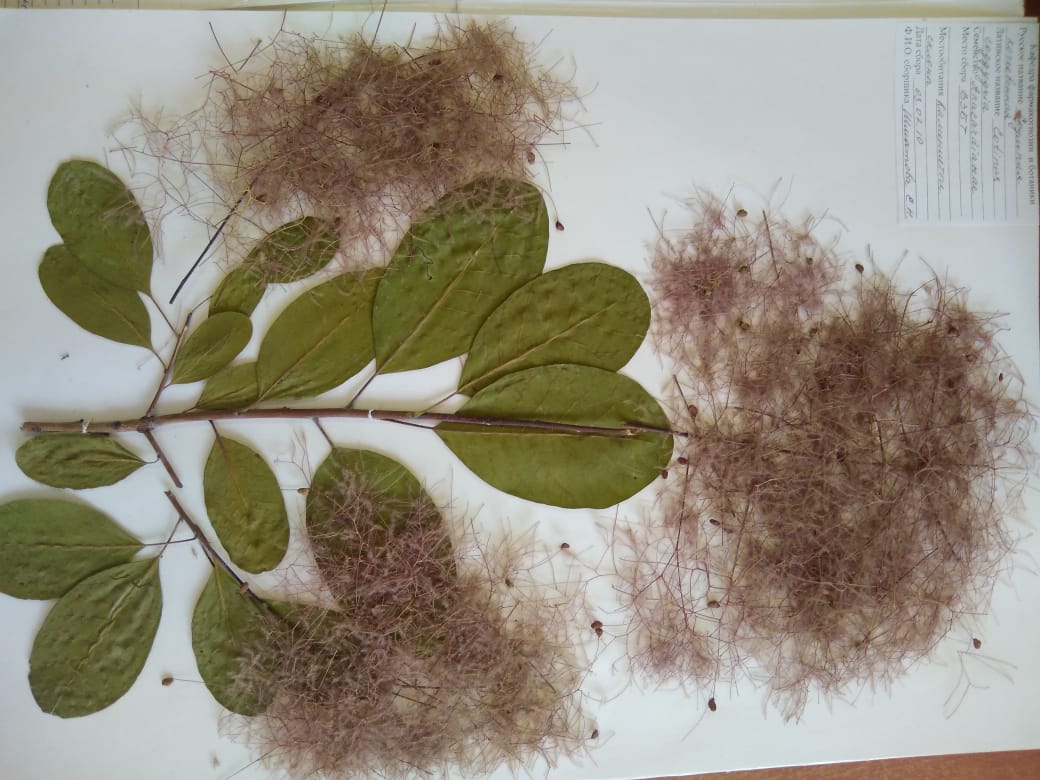 Скумпия кожевенная – Cotinus coggygria Семейство: Сумаховые – Anacardiaceae
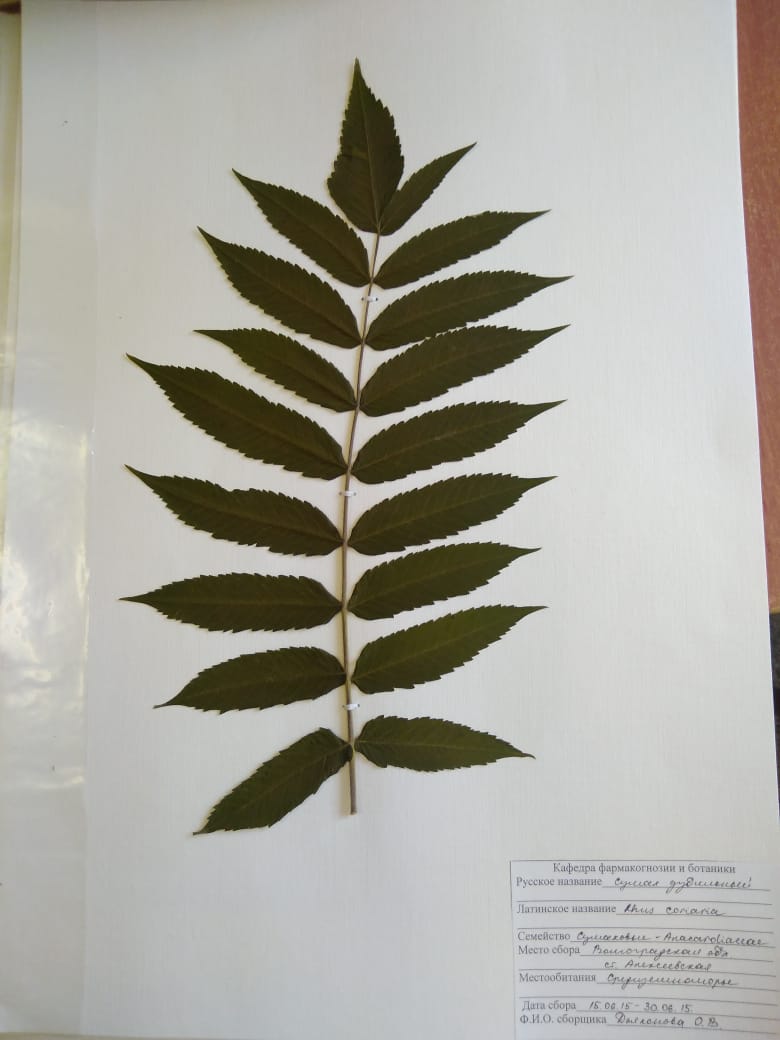 Сумах дубильный – Rhus coriaria Семейство: Сумаховые – Anacardiaceae
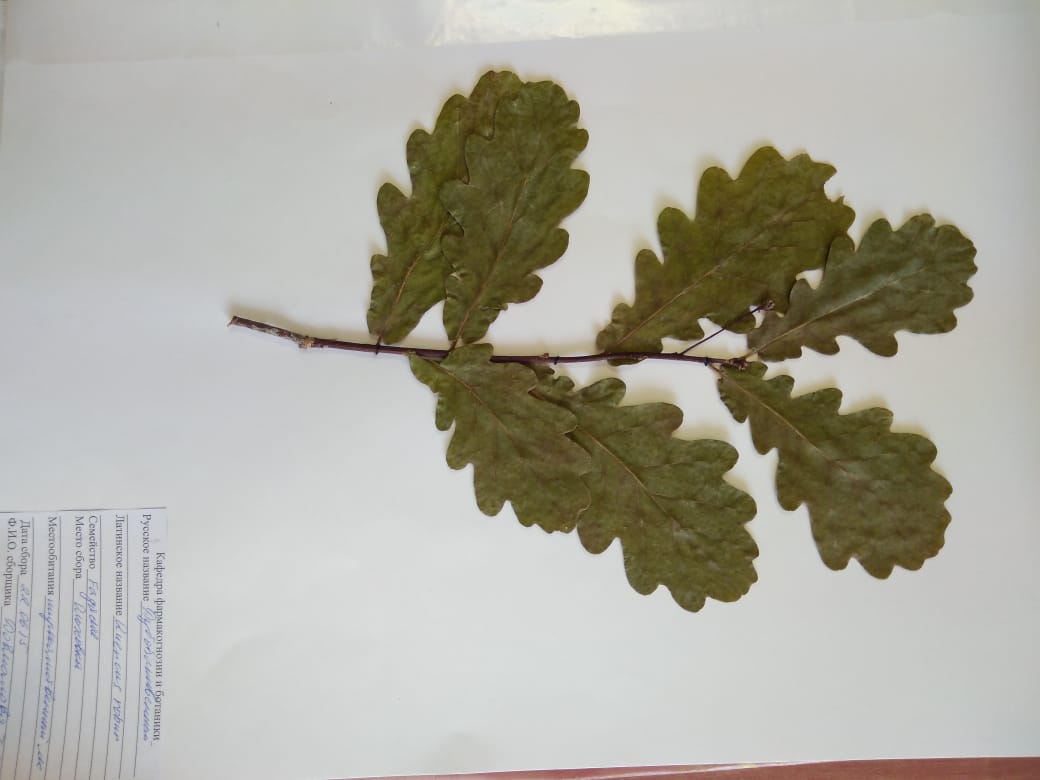 Дуб обыкновенный – Quercus robur Семейство: Буковые – Fagaceae
Дуба кора –Quercus cortex
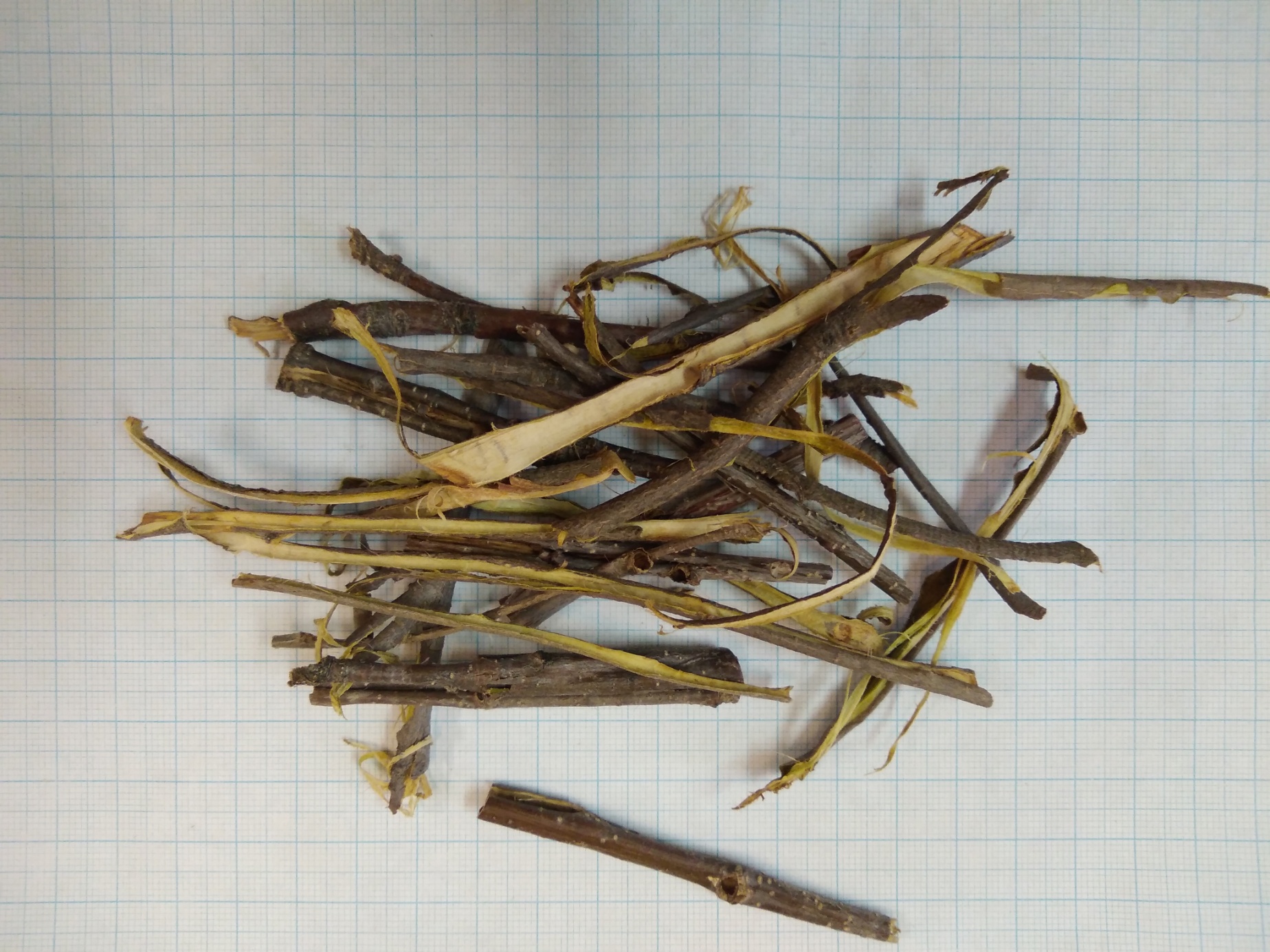 Сумаха дубильного листья - Rhus coriariae folia
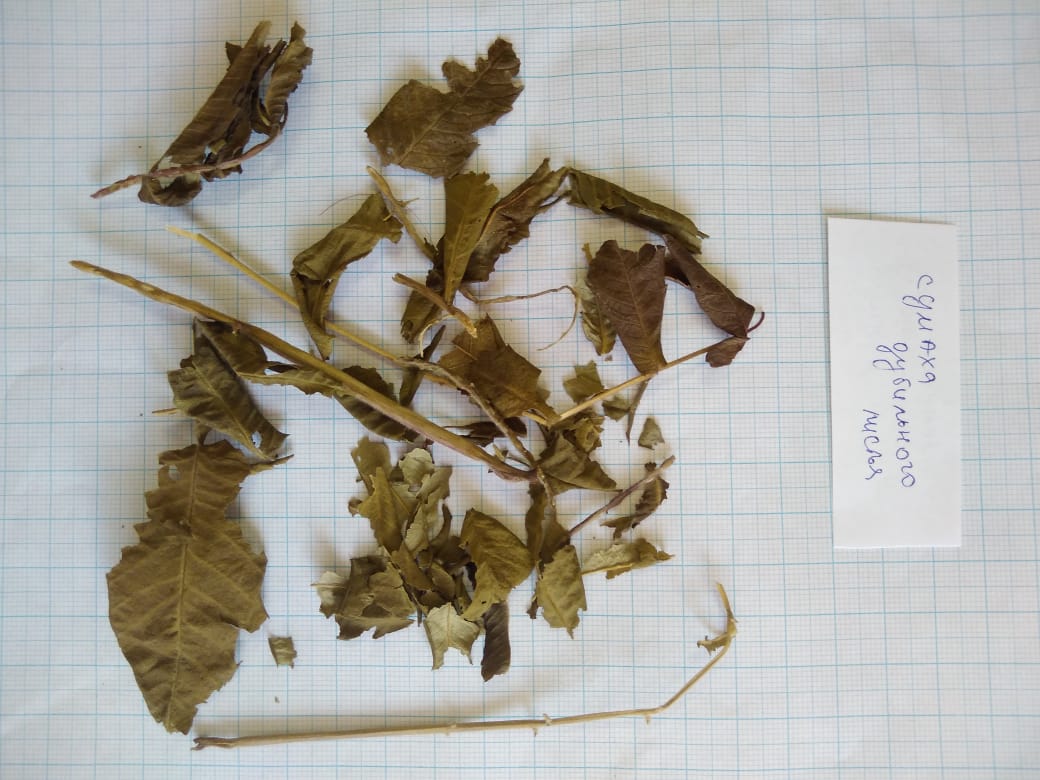 Скумпии кожевенной листья –Cotini coggygriae folia
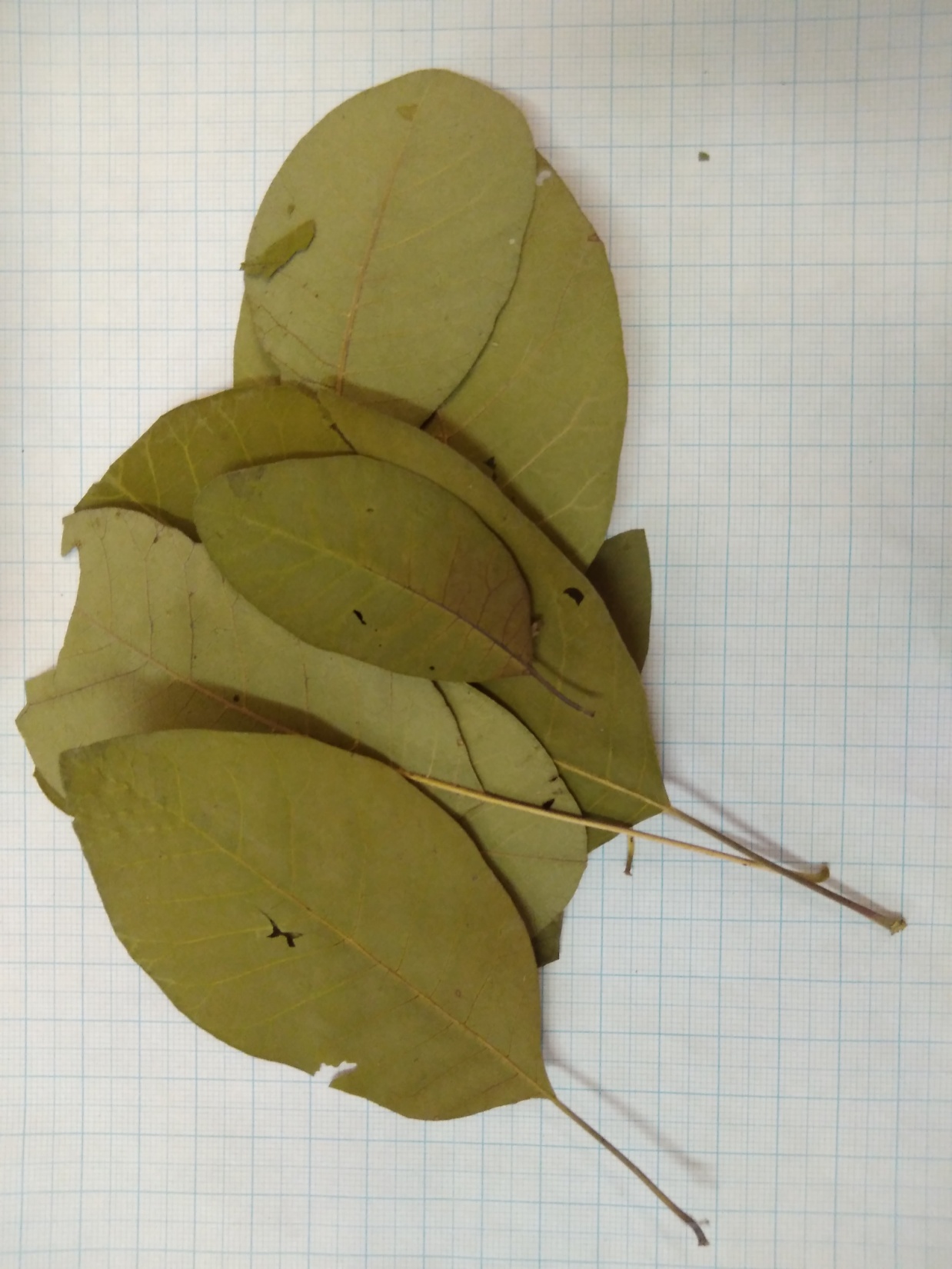